长治市屯留区全民健身实施计划
（2021年—2025年）
主要措施
03
工作任务
01
总体目标
指导思想
04
02
指导思想
01
以习近平新时代中国特色社会主义思想为指导，全面贯彻党的十九大和十九届二中、三中、四中、五中、六中全会精神，认真落实习近平总书记关于体育工作的重要论述和视察山西重要讲话精神，深入实施健康中国战略和全民健身国家战略，大力开展全民健身活动，着力构建高水平、可持续和满足人民需求的全民健身公共服务体系，为建设健康长治贡献力量。
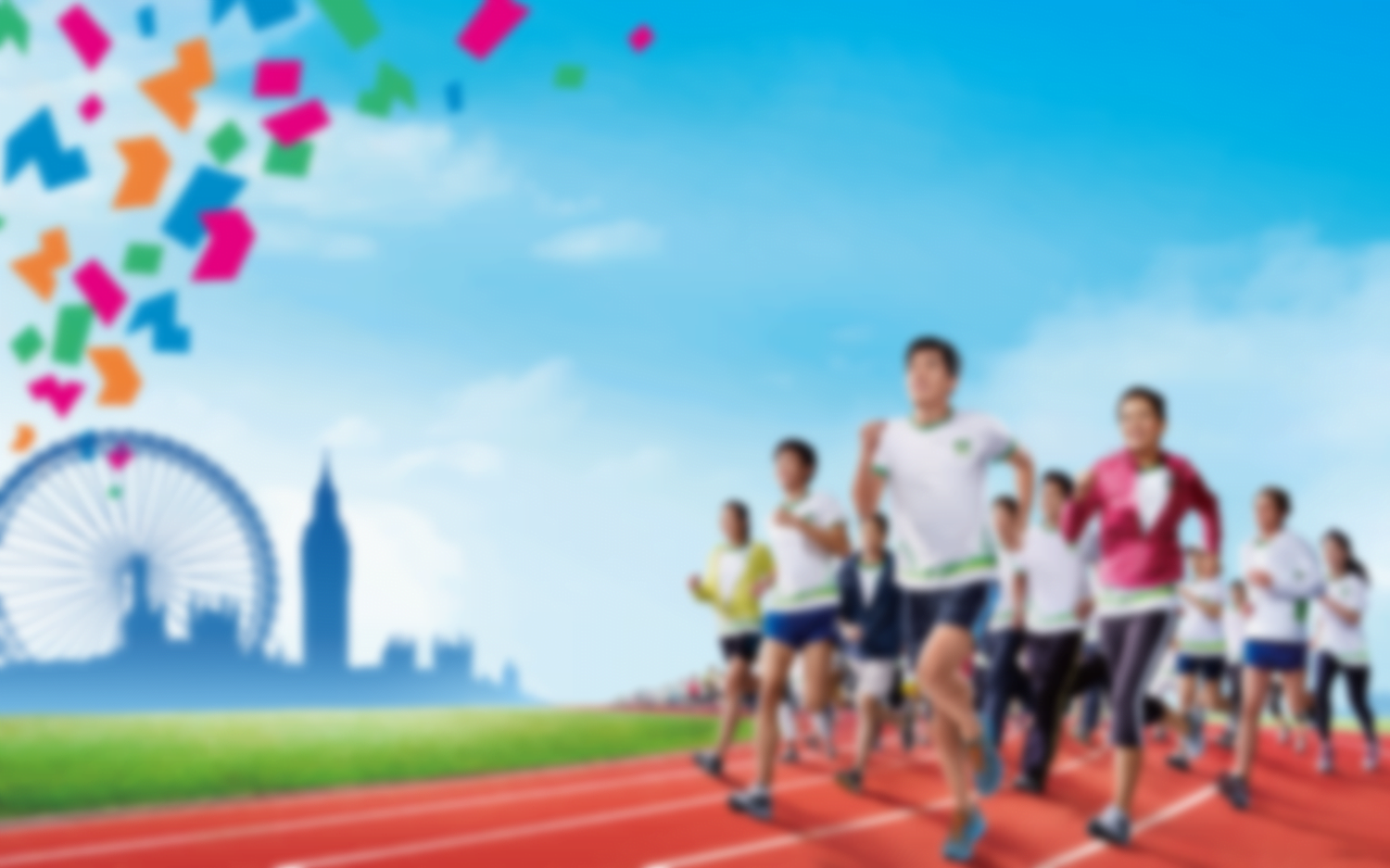 总体目标
02
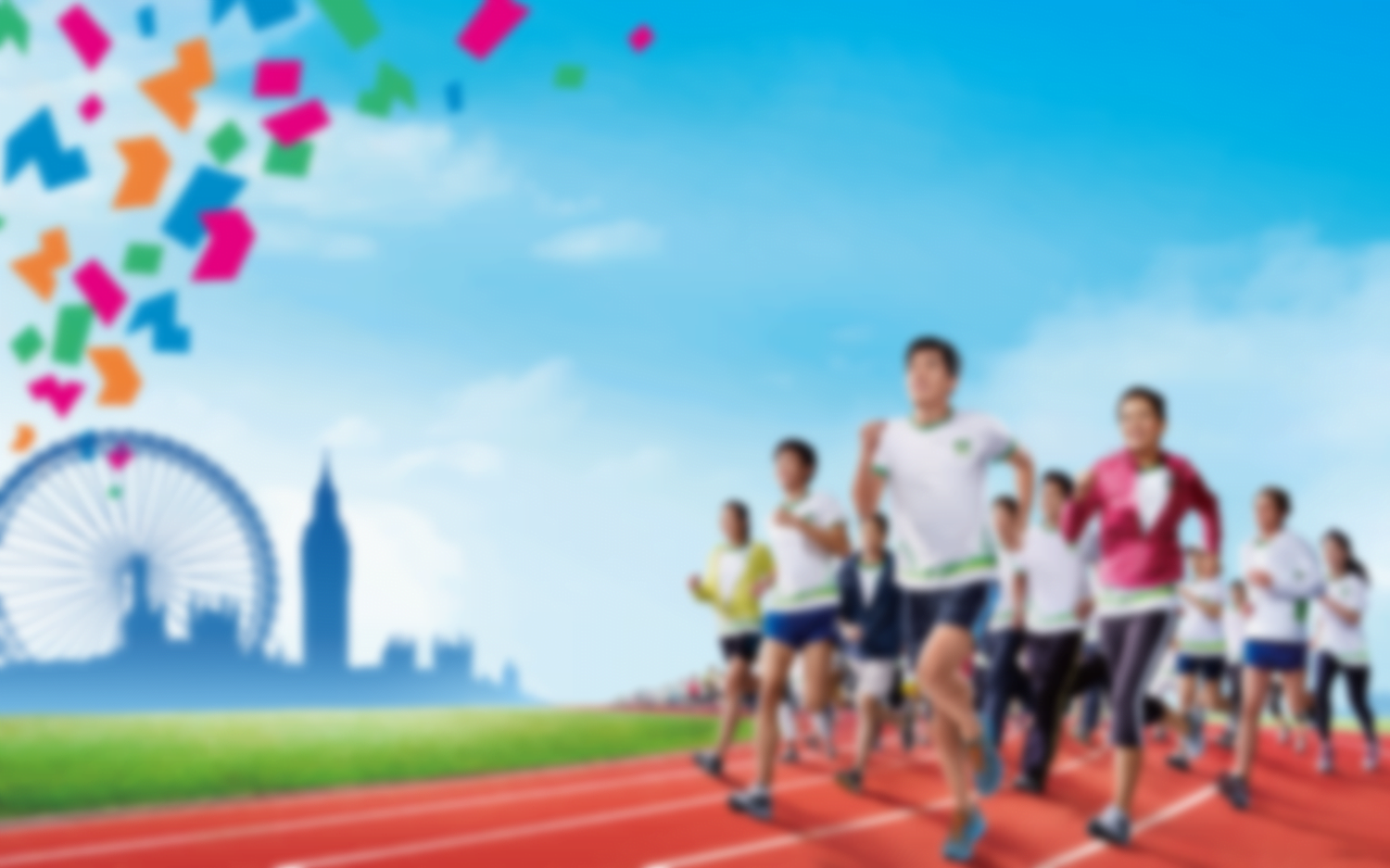 工作任务
03
（一）持续加强全民健身设施建设。制定公共体育基础设施规划，增加体育用地，优化场地设施资源配置，继续巩固社区10分钟健身圈；统筹资源建设区乒羽馆、群众冰雪运动场地，增加社会足球场地数量；强化社区配套建设，建设社区全民健身中心；持续推动全民健身智慧化，明确推进“互联网+健身”，建立全民健身互联网公共服务平台，新增智慧健身设施5处以上；完善大、中小型体育场馆免费或低收费开放补助政策。
（二）不断完善全民健身组织体系。继续推动全民健身组织“3+x”（即体育总会、社会体育指导员协会、老年人体育协会加若干单项体育协会）模式建设。争取到2025年在现有38个体育组织的基础上，主要发展空缺项目体育社会组织，总数达到45个。在各乡镇、行政村（社区）健身站点覆盖率达到100%，进一步激活站点活力，提高体育服务水平，并努力将健身站点转化为固定的健身组织。加强社会体育指导员队伍建设，开展技能交流展示大赛、健身技能进基层等活动。
（三）广泛开展全民健身赛事活动。发展群众喜闻乐见的健身运动项目，传承推广屯留传统体育项目，开发适合不同人群、不同地域特点的特色运动项目，因地制宜开展各类户外体育活动；探索适合当地群众健身需要的赛事活动和组织形式，倡导各行各业根据自身特点组织各具特色的全民健身活动，努力形成“一区一特色”“一行一品牌”；积极开展居家健身，按照常态化疫情防控要求，大力推广居家健身和全民健身网络赛事活动。
（四）创新拓展国民体质监测与科学健身指导工作。积极推行《国民体质测定标准》和《国家体育锻炼标准》，完善国民体质监测站建设，努力提高群众体质监测合格率和优秀率。让体质监测和科学健身指导进机关、进企业、进社区、进农村，使更多的人群参与国民体质监测，助推群众身体素质提高。加强体医融合，推动健康关口前移，发挥全民健身在促进全民健康方面的积极作用。
（五）推动体育产业高质量发展。加强体育彩票品牌宣传，加大销售渠道拓展力度，推动体育彩票事业高质量发展；充分利用“二青会”红利，依托“二青会”足球场，积极引进各级足球比赛及活动，发展特色体育产业；以省市为主导，结合沙庄航空运动学校资源优势，与山西航空集团合作组建机场运营公司的基础上，扶持发展我区通用航空体育产业。
（六）促进体育与相关行业融合发展。按照“体育+”模式，积极拓展体育新业态。推进全民健身与教育融合，着力提升阳光体育活动质量，形成富有区域特点的校园体育文化品牌；推进全民健身与科技融合，建立全民健身互联网公共服务平台（网站、公众号、APP）；推进体医融合，依托本地医疗服务资源，鼓励运动康复项目落地；开发体育消费，带动旅游业发展等。
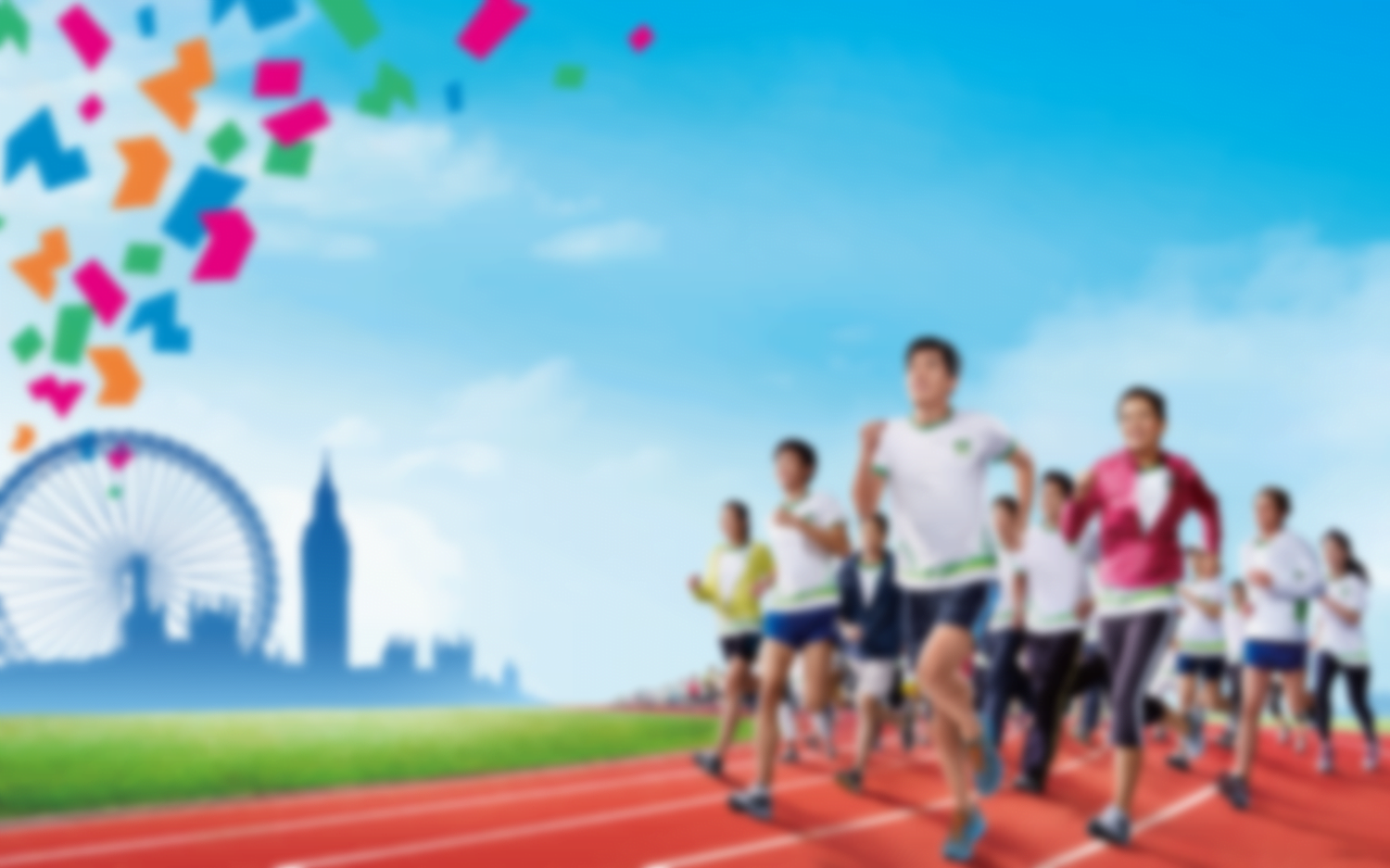 主要措施
04
01
加强顶层设计
02
创新推进机制
03
拓宽投入渠道
04
夯实人才支撑
05
健全绩效评价
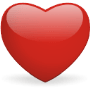 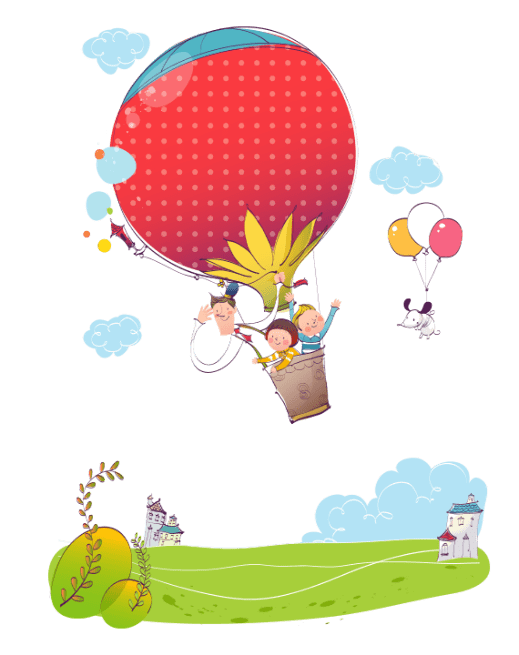